ПРОВЕРЯЕМ ДОМАШНЕЕ ЗАДАНИЕ
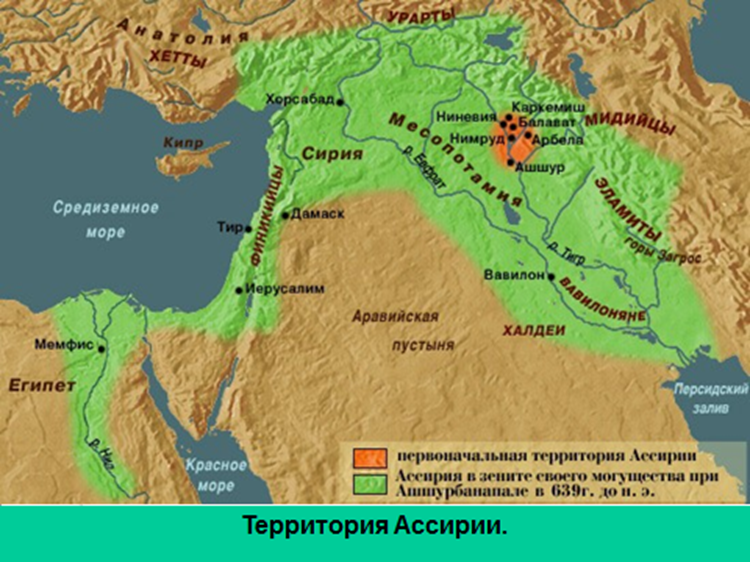 Расскажи об ассирийской армии
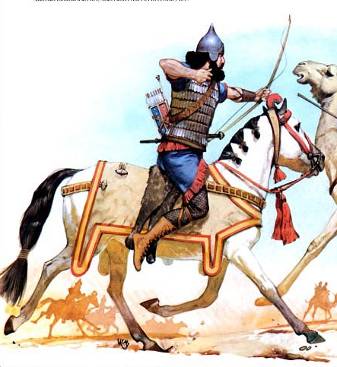 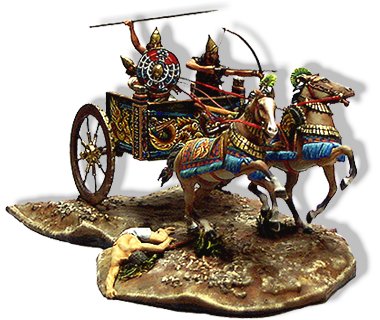 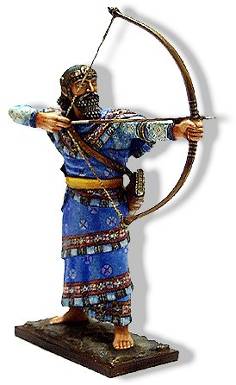 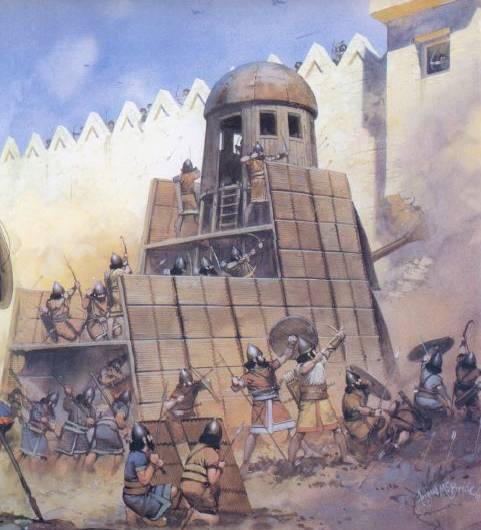 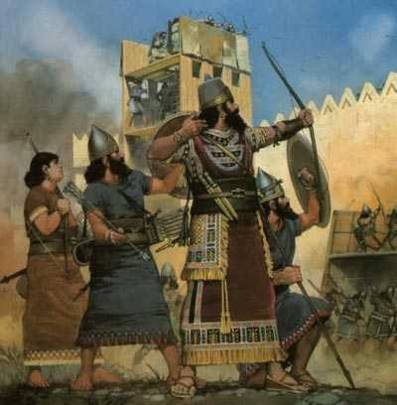 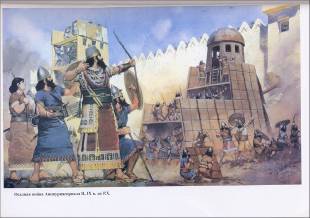 Решение задачи.
Из надписи ассирийского царя о походе в Урарту: «Кровь их я заставил течь, как реки; селения я запалил, как костры; свежую воду канала превратил я в болото, прекрасные сады вырубили мои воины... ни колоса я не оставил». 
Какой характер носили войны Ассирии?
Решение задачи
В одном из клинописных текстов, найденных в Ассирии, сказано: «В третьем году моего правления укрепленные города задумали мятеж. Многочисленные войска, я мобилизовал и выступил в поход на завоевание этих городов. Сильными осадными орудиями я пробил их укрепленные стены и сровнял их с землей. Людей с их имуществом я взял в плен; эти города я разрушил, снес и сжег в огне...»
Что мы можем узнать из этого отрывка и какие сделать выводы? Предположите, кто мог быть его автором.
КАРТОЧКА № 21
Вопрос: «Почему ассирийцы смогли создать мощную и сильную державу?»
План-памятка для оценки устного ответа
Внимательно выслушай ответ своего одноклассника.
Обрати внимание, по существу ли поставленного вопроса отвечал твой одноклассник.
Правильно ли воспроизведены в ответе факты, даты, названия событий, географических объектов, имена, фамилии.
Дополни или исправь ответ одноклассника, если в этом есть необходимость.
Есть ли вывод в конце выступления.
Попробуй оценить ответ.
Тема урока
Победители Ассирии
Какие государства оказались на территории бывшей Ассирийской державы (стр.96, 1 абзац параграфа 18)
Проверь себя:
Мидия
Вавилон (Нововавилонское царство)
Лидия (на полуострове Малая Азия)
Египет (вновь стал великой державой)

Египет и Вавилон стали бороться за территорию Палестины, Финикии, Сирии.
Навуходоносор – царь Вавилона
Навуходоносор начал
завоевания, ещё будучи
принцем. В 605 г. до н.э.
напал на Кархемиш,
египетское войско было
уничтожено. В 587 г. до
н.э. захватил Иерусалим,
евреев переселил в
Вавилон.
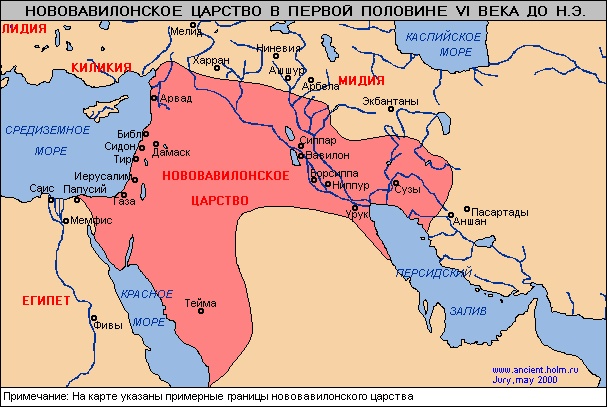 Задания для групп:
1 группа - стр.97 последний абзац.
2 группа – стр.98 первый абзац.
3 группа – стр.98 второй абзац.

Прочитать, рассказать для класса с помощью иллюстрации на доске.
Город Вавилон
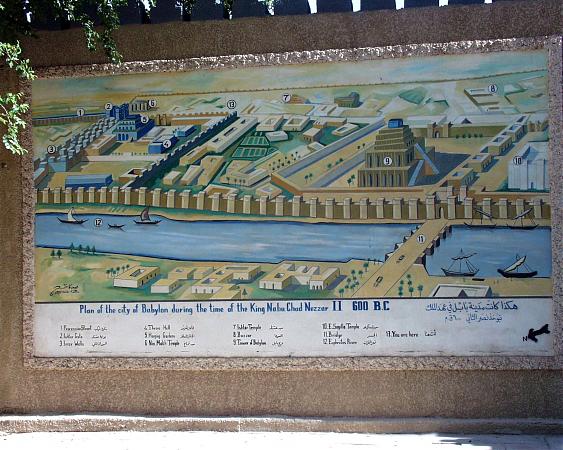 Висячие сады (одно из семи чудес света)
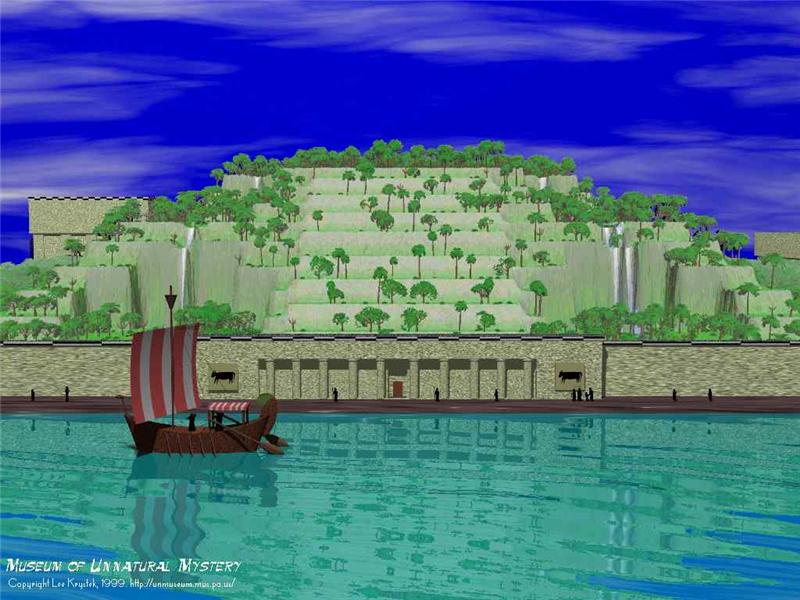 Висячие сады – подарок Навуходоносора своей жене
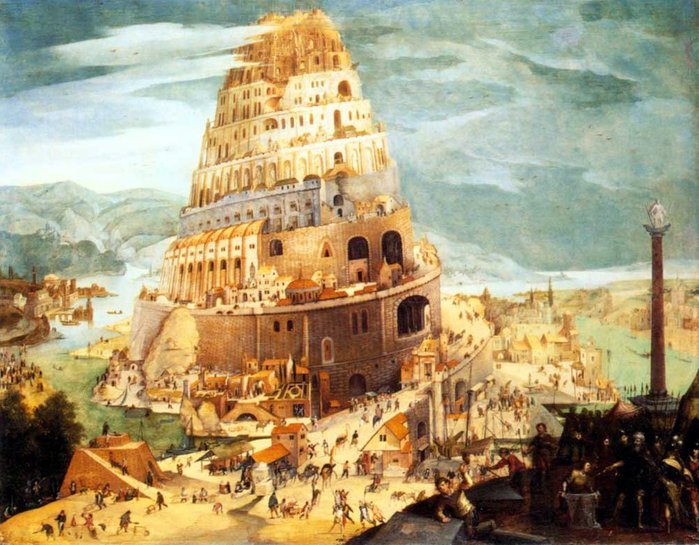 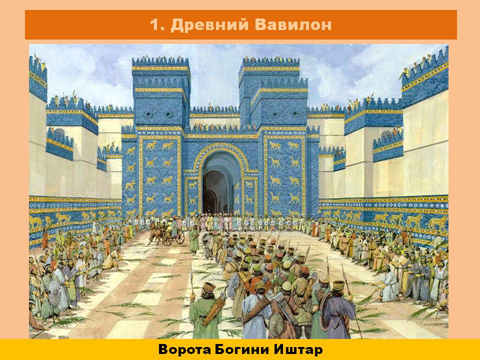 Какие научные знания были у вавилонян?Запишите в тетрадь, используя текст п.3 на стр.99.
Проверьте себя:
Математика 
Медицина
Астрономия (составили точный календарь, поделили год на недели, сутки на часы и минуты).
Персы – одно из племен Мидийского царства, не желавшие подчиняться мидийскому царю.
В 539 г. до н.э. персидские войска двинулись на Вавилон и беспрепятственно заняли город.

Сколько лет после гибели Ассирии просуществовало Нововавилонское царство?
Домашнее задание
Параграф 18, 
повторить параграфы 15-17.